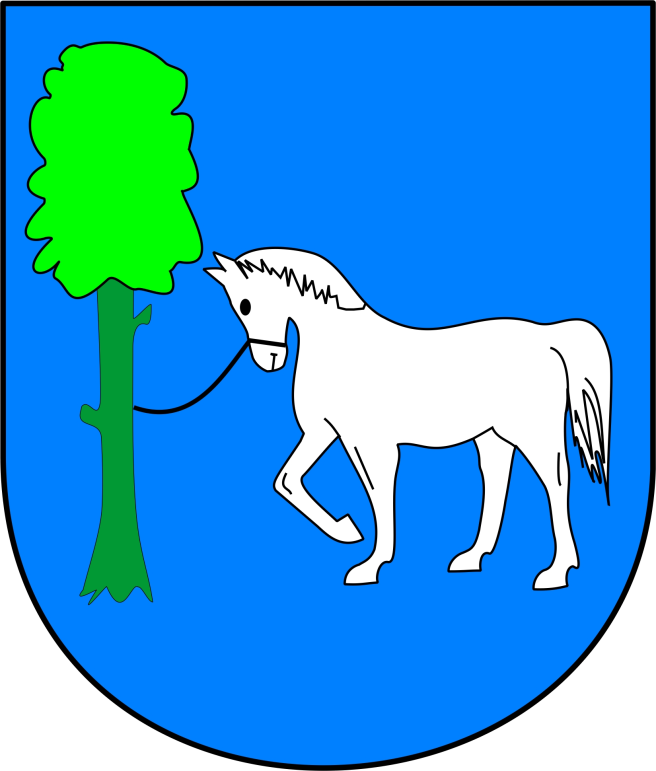 Gmina Wisznice- Budżet na 2022 rok
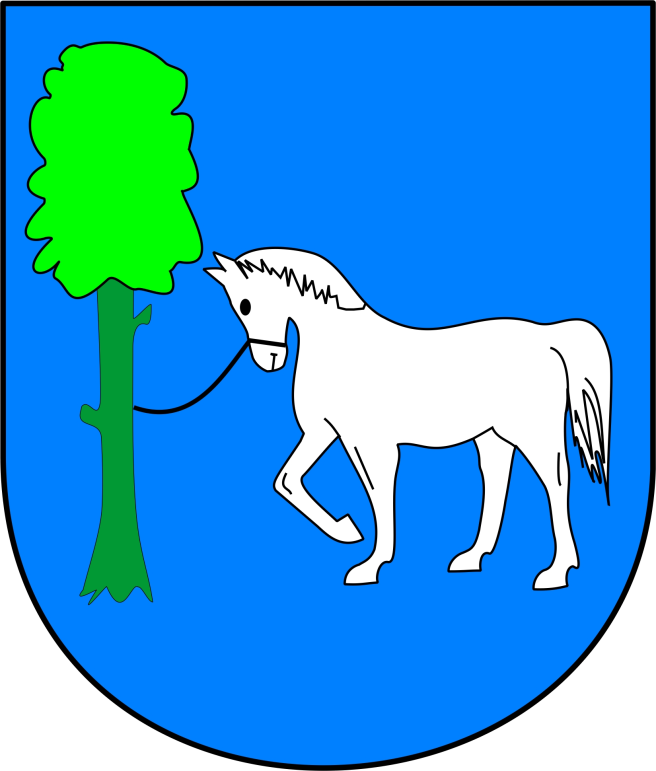 Gmina Wisznice- Budżet na 2022 rok
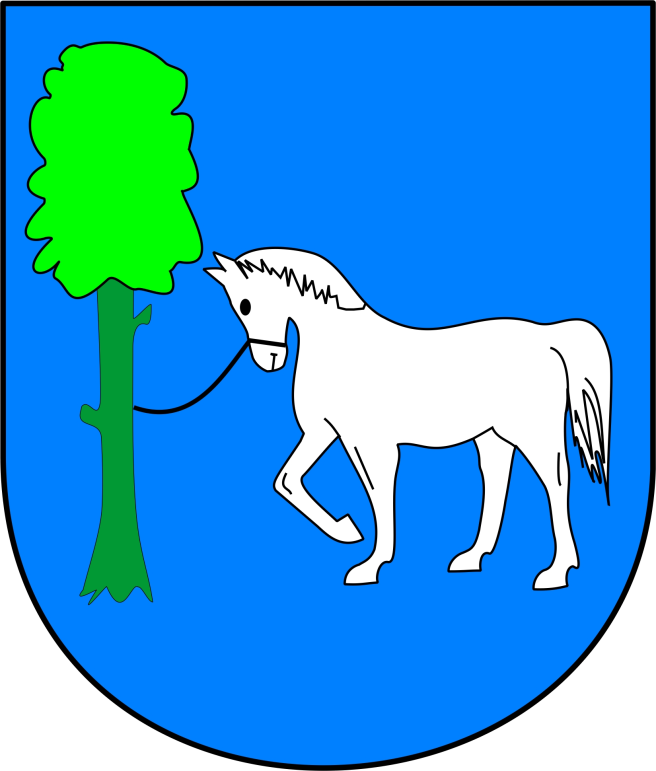 Gmina Wisznice- Budżet na 2022 rok
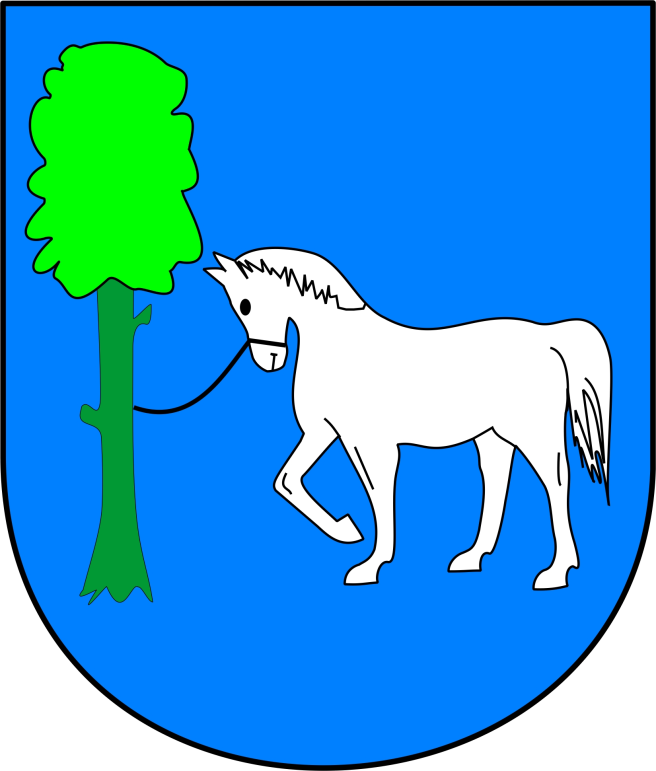 Gmina Wisznice- Budżet na 2022 rok
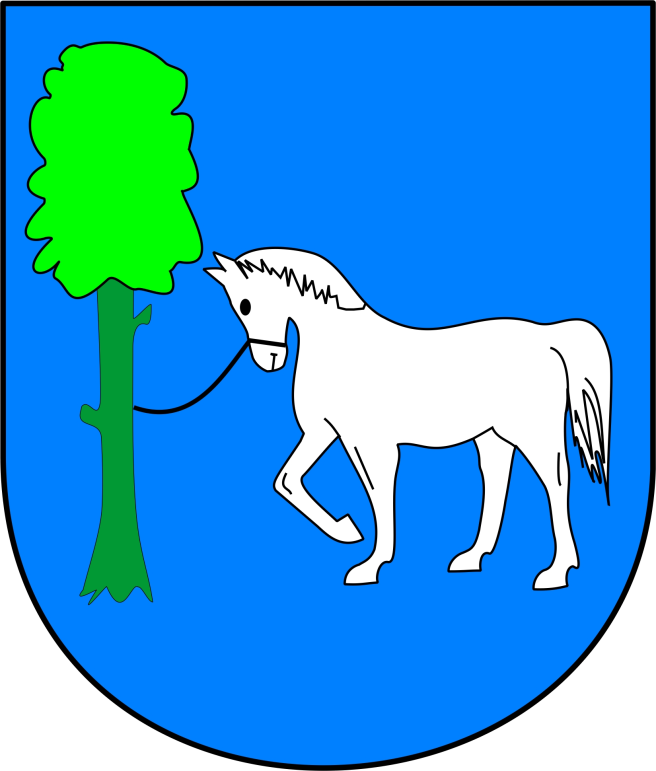 Gmina Wisznice- Budżet na 2022 rok
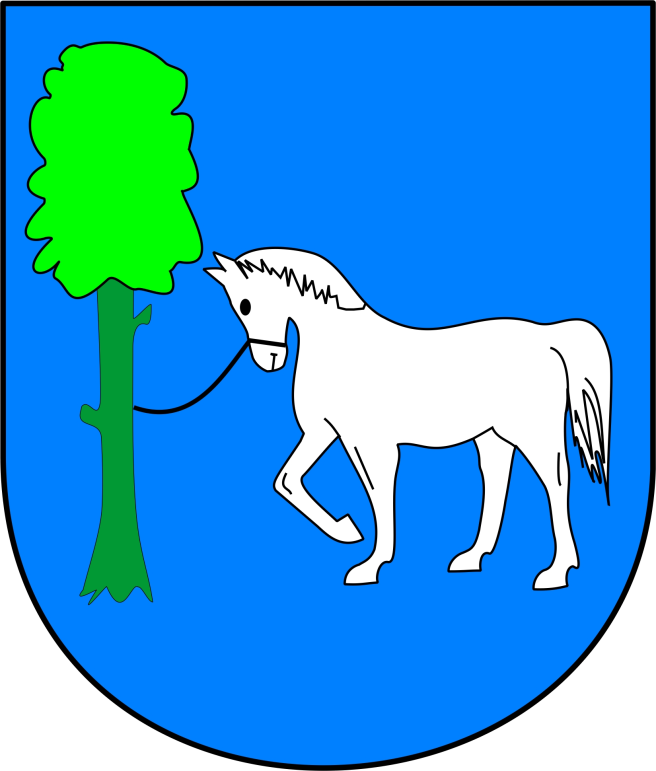 Gmina Wisznice- Budżet na 2022 rok
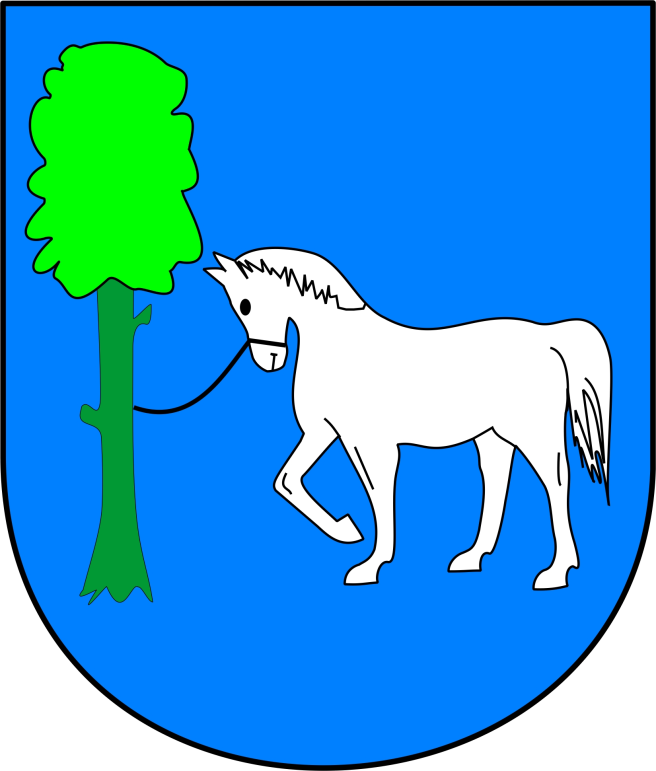 Gmina Wisznice- Budżet na 2022 rok
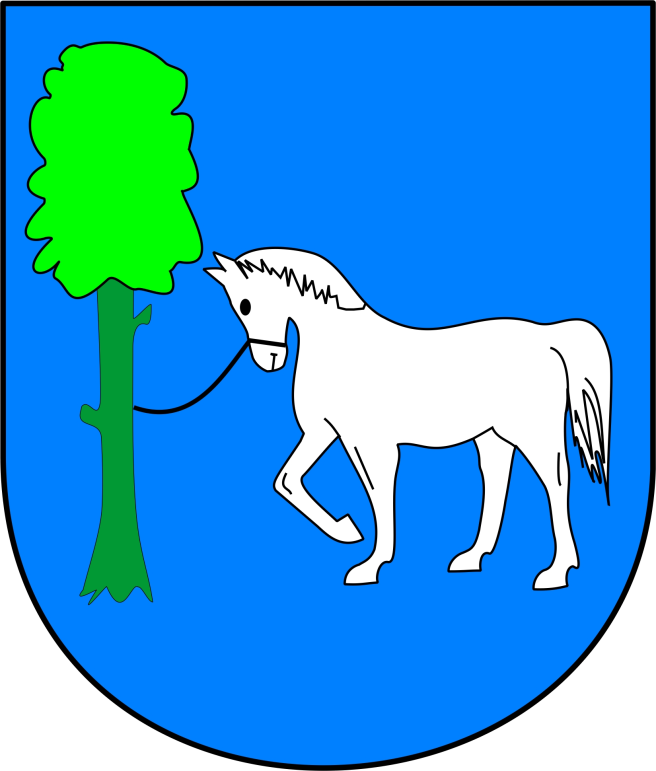 Gmina Wisznice- Budżet na 2022 rok
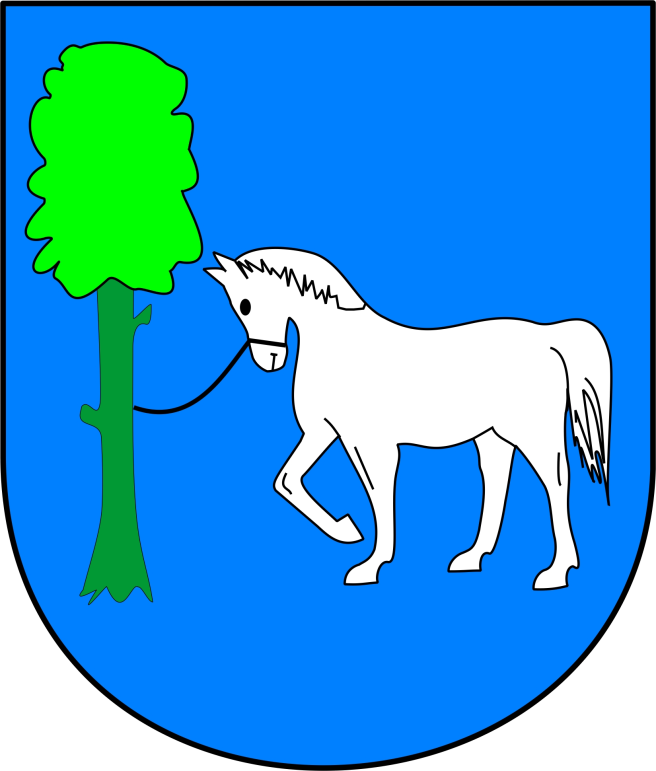 Gmina Wisznice- Budżet na 2022 rok
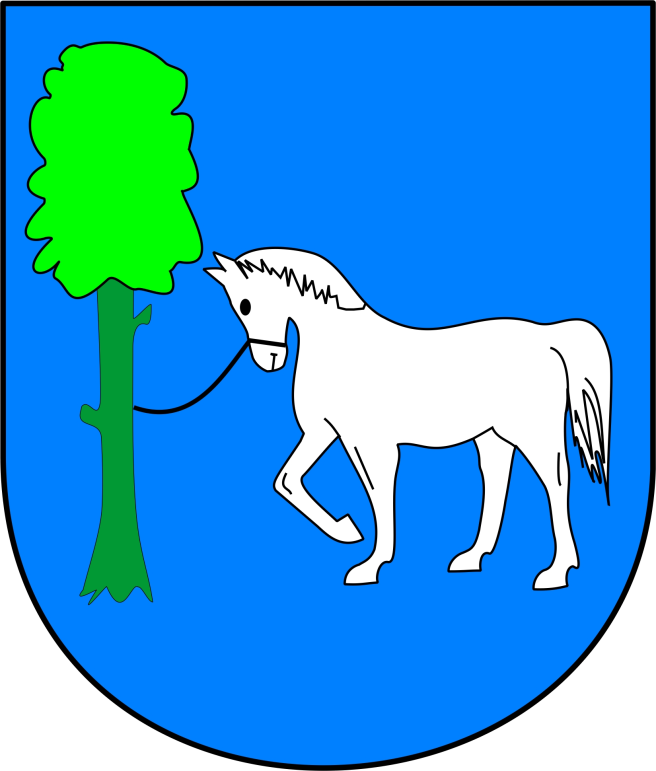 Gmina Wisznice- Budżet na 2022 rok
Wydatki Funduszu Sołeckiego w poszczególnych sołectwach Gminy Wisznice: